PHYS 5300-019Measured properties of solids
R. V. Duncan, Ph.D.
October 13, 2022
A great CMP text
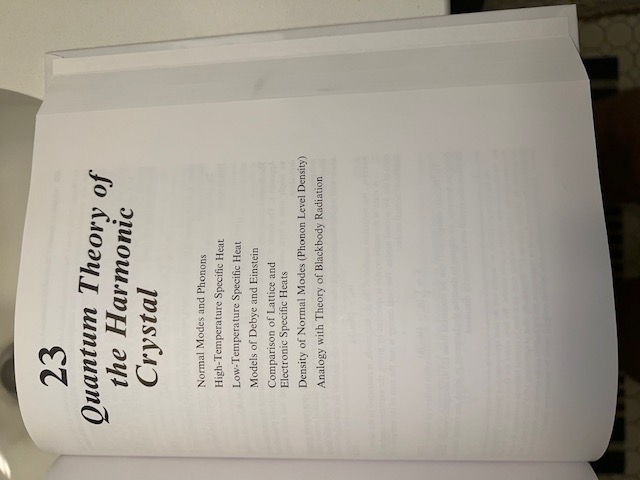 Lattice specific heat
High T: Dulong and Petit
https://en.wikipedia.org/wiki/Dulong–Petit_law
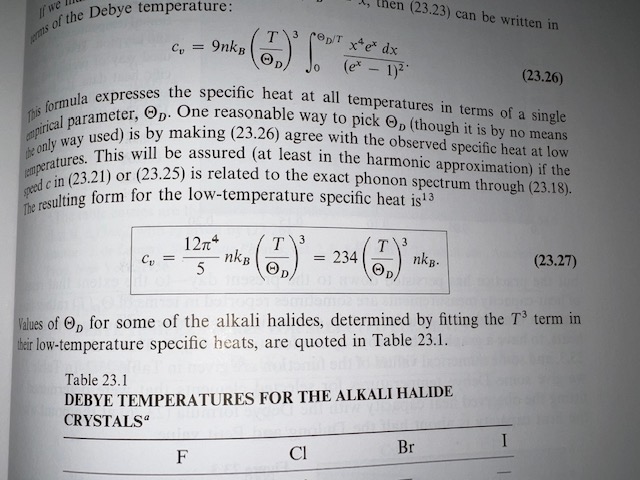 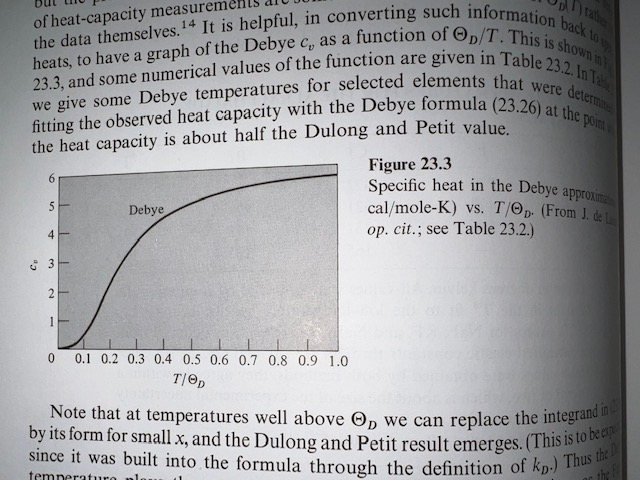 Debye temperatures
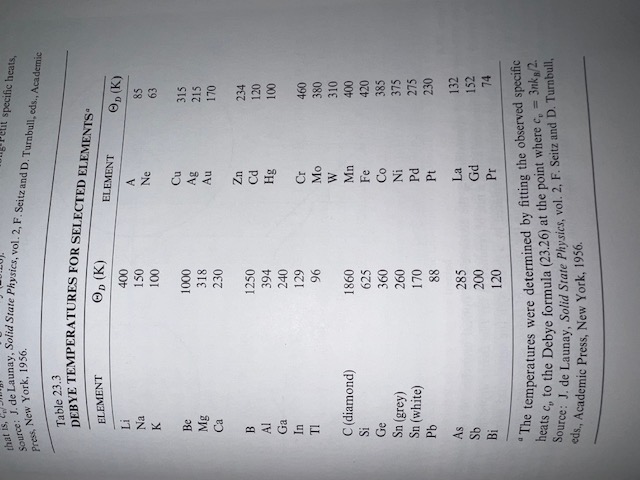 Conduction electrons: specific heat
When does the lattice specific heat
 become greater than the electronic 
contribution?  Well…
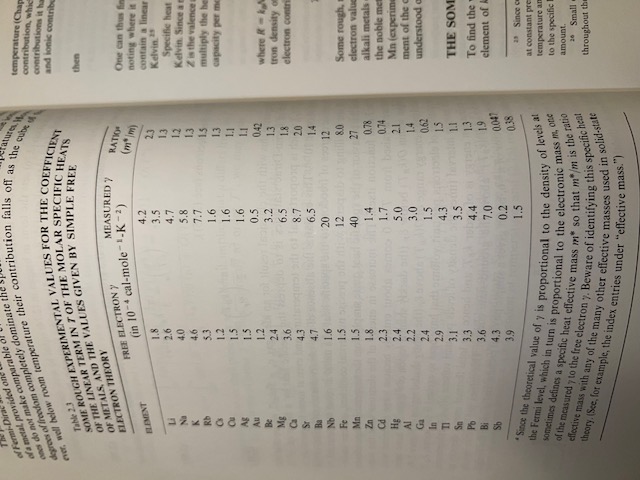 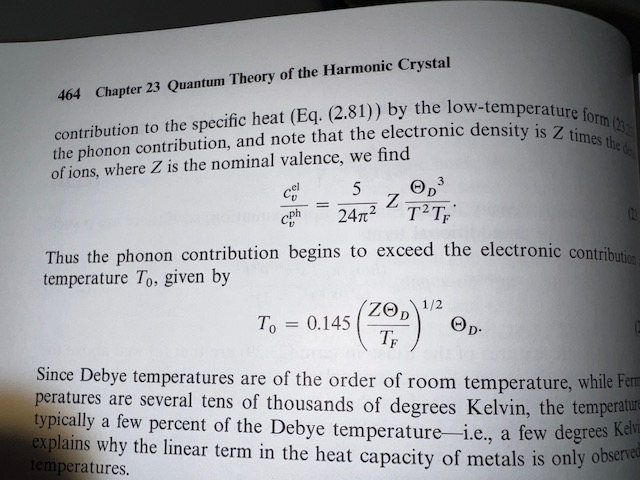 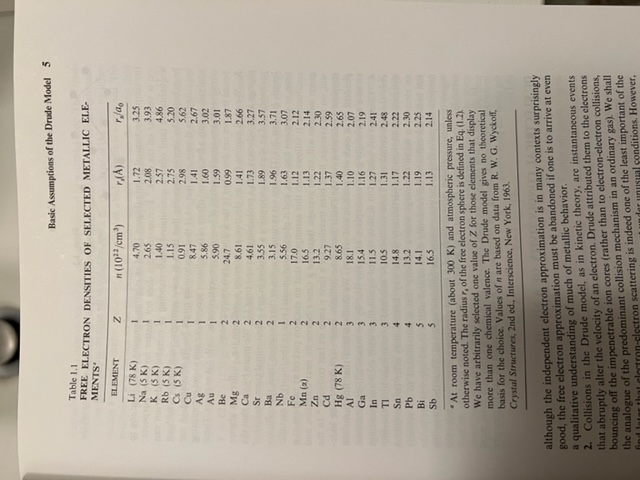 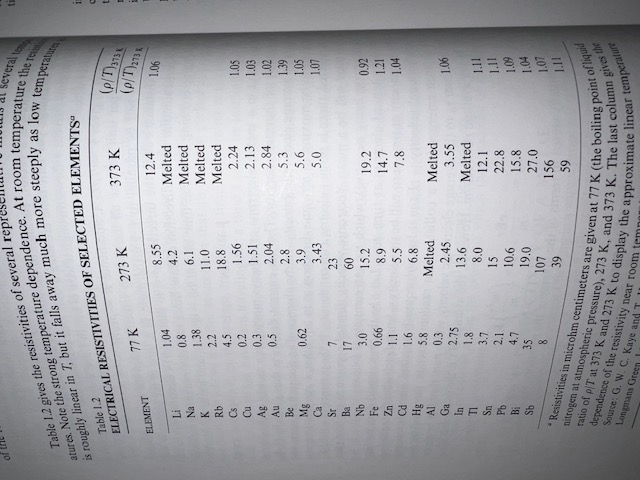 Electrical and thermal conductivitys = 1/r RRR = r(300K) / r(~0K)good pure Cu: RRR > 1,000most dirty metals: RRR ~ 5
At low-T:  https://en.wikipedia.org/wiki/Wiedemann–Franz_law
Useful: https://cds.cern.ch/record/1973682/files/arXiv:1501.07100.pdf
Back to Mossbauer and quantum nucleonics
Precoilless = exp(-Er/kBQD)

Er ~ 2 meV, kBQD ~ 41 meV

Precoilless = 0.95

P2 = 0.91

https://en.wikipedia.org/wiki/Mössbauer_effect
57Fe
57Fe
g
Detector
v(t) ~ (1 cm/s) sin wt

b  ~ 3.3x10-11 sin wt
Solid-state control of nuclear quantum dynamics
Lattice excitations, circularly polarized magnons, in a permalloy film, change the magnetic field at the 57Fe nucleus from 28 T to 25T, resulting in shifted energy transitions shown in blue. Hence, this lattice excitation modifies quantum coherence in 47Fe nuclei.  

See also K.P. Heeg, et al., “Coherent X-ray – optical control of nuclear excitons” in Nature 590, pp.401 – 418 (2021). They state that these results may “… unlock coherent optical control for nuclei, and pave the way for nuclear Ramsey spectroscopy and spin-echo-like techniques, which should not only advance nuclear quantum optics, but also help to realize X-ray clocks and frequency standards.” We have seen this in force at PQE’22!

A new suggestion: Can this also influence novel nuclear reactions, and thereby impact future nuclear science? Not certain yet, but possibly yes
“Coherent control of collective nuclear quantum states
via transient magnons”, Fig. 1
(Bocklage et al., Sci. Adv. 7 : eabc3991 29 Jan  2021)